Tips en tricks voor de lessen seksuele vorming
Hanneke de Graaf, Sanne Nikkelen, Denise Twisk / Rutgers
Marieke van den Borne, Suzanne Meijer / Soa Aids Nederland
veelvoorkomende vragen
Beginnen jongeren eerder met seks of zijn ze conservatiever geworden? 
Hoe denken jongeren over homoseksualiteit? 
Hebben ze vaker een onenightstand en vrijen ze dan wel veilig? 
Hoeveel jongeren maken seksuele grensoverschrijding mee? 
Wordt een naaktfoto vaak doorgestuurd?
En wat vinden ze zelf van de informatie over seksualiteit en relaties die zij krijgen op school?
seks onder je 25e beantwoordt deze vragen
8.054 jongens en 12.446 meisjes vulden een online vragenlijst in
Geworven via scholen en GBA steekproef (getrokken en gewogen door het CBS)
Ophoging in 15 GGD regio’s
Representatief door weging
Wat kwam hier uit?
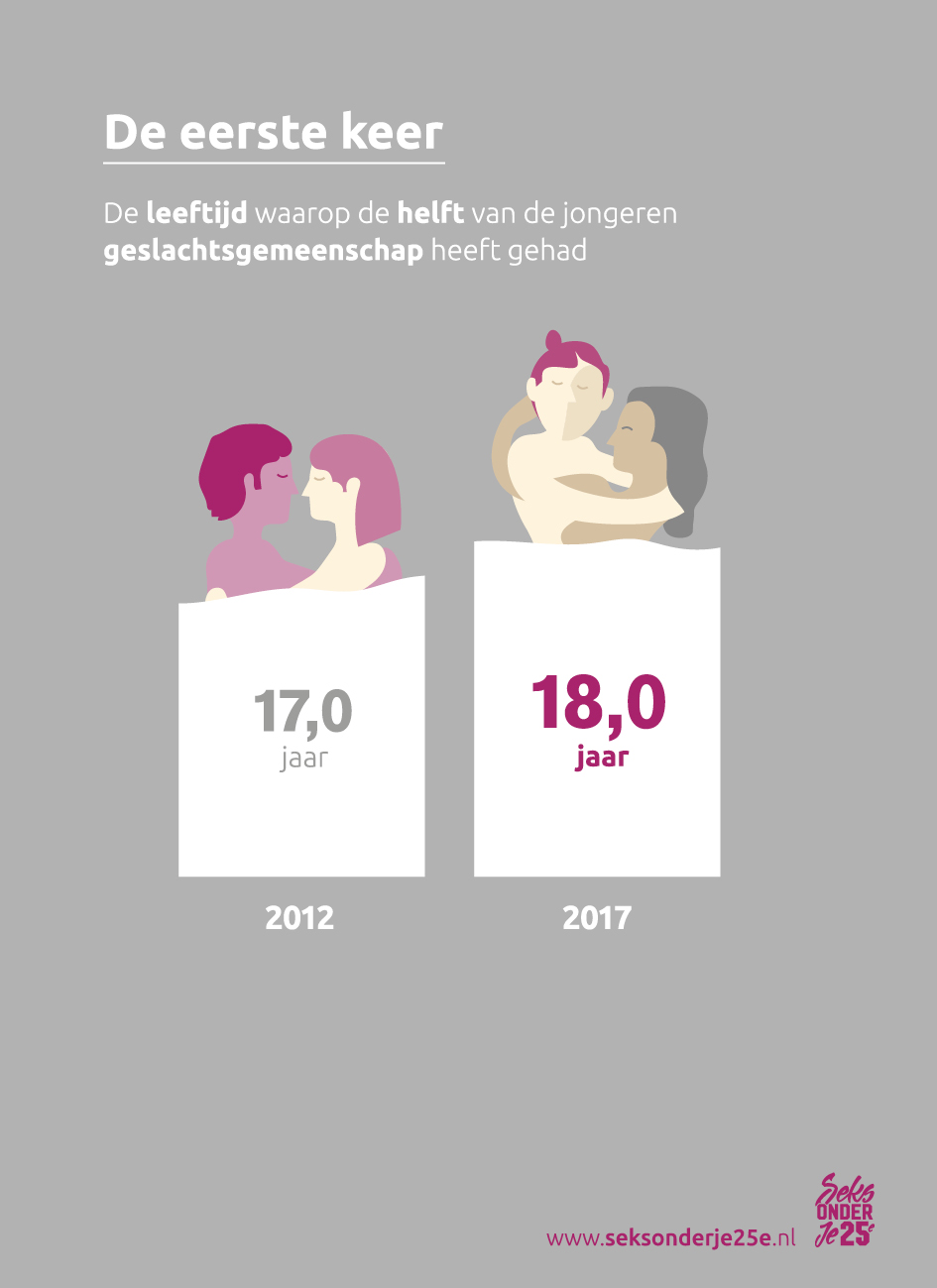 Jongeren beginnen later aan seks
leeftijd waarop 50% van de jongeren ervaring heeft
geslachtsgemeenschap per leeftijdsgroep (%)
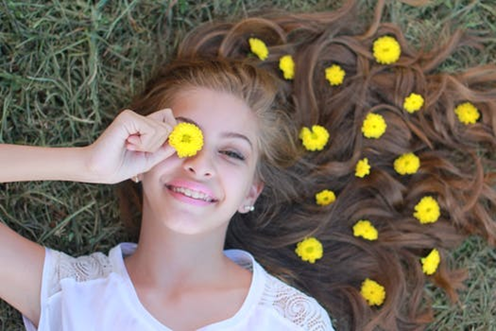 Jonge starters lopen meer risico
Minder kennis van seks, soa’s en anticonceptie
Minder toegang tot informatie
Vinden pornobeelden realistischer
Beschermen zich slechter tegen zwangerschap en soa bij de eerste keer
Worden bij de eerste keer vaker overgehaald of gedwongen
Resultaten uit HBSC ONDERzoek
HBSC = Health Behavior of Schoolaged Children (De Looze et al., 2015)
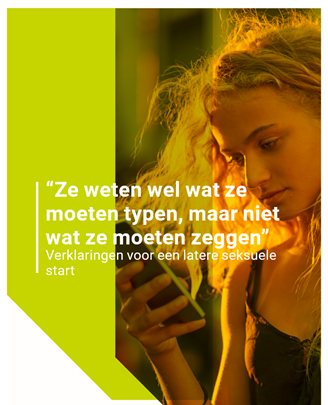 Kwalitatief onderzoek naar de latere start
Elf focusgroepen, 47 jongeren (24 m/ 23 v)
Exploreren seksuele scripts en seksuele normen
Exploreren verklaringen voor de latere start
Toetsen en ranken 8 hypothesen
Bron: Cense, M. (2018)
Maak een succes van je leven, maak goede keuzes
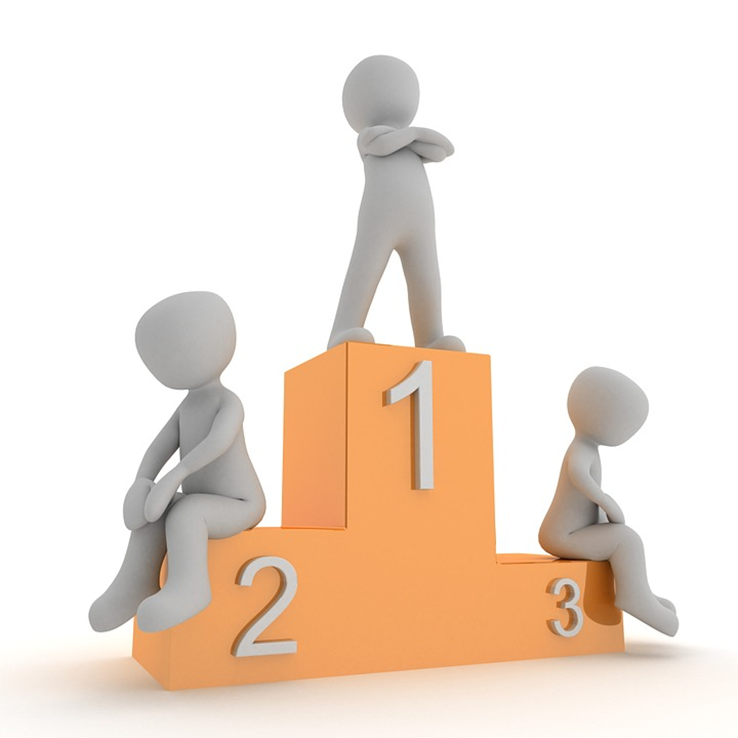 Want op het moment dat je van iedereen hoort van: o ja, je moet er honderd procent achterstaan, je moet er echt helemaal zelf voor kiezen en je moet het echt doen met iemand die je echt heel erg lief vindt, ik denk dat je daardoor de lat best wel hoog legt om iets te gaan doen. (meisjes, 20-25, hoogopgeleid)
Onzeker door gendernormen / schoonheidsidealen
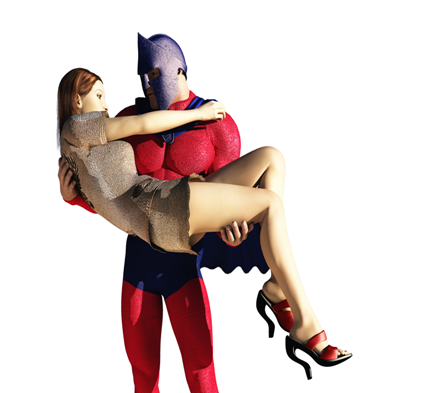 Ja, wat ik net benoem, dat de normen en waarden in de maatschappij over jongens en meisjes en vooral hoe je er uitziet en hoe je moet zijn, dat dat ook allemaal zo vastgesteld is. Je kunt bijna niet jezelf zijn of je moet…
…je moet aan een bepaald iets voldoen wil je dan, check, goed zijn of wil je dan leuk zijn, want als je dit of dat niet hebt, dan ben je het net niet. Dat soort dingen.
Of ze is mooi, maar ze heeft geen billen. O, ze is mooi, maar ze heeft geen borsten. 
Ja, je bent best wel naakt, weet je, als je seks hebt.
Juist. (meisjes 16-18 laagopgeleid)
lichaamsbeeld(% jongeren dat (heel) ontevreden is over dit lichaamsdeel)
Liever appen dan afspreken
Het is allemaal via WhatsApp, allemaal via Facebook, allemaal via Instagram. Dus via een beeldscherm kan je allerlei dingen zeggen met allerlei emoji’s, maar wanneer het er in het echt op aan komt, dan kan ik me voorstellen dat het voor heel veel mensen heel awkward is of ze weten niet wat ze moeten zeggen, maar ze weten wel wat ze moeten typen. En als het daar al begint, bij je weet niet eens hoe te communiceren of je weet niet eens hoe je normaal tegen elkaar moet doen, dan ja, laat staan als je seks wilt hebben. (meisjes 16-18 laagopgeleid)
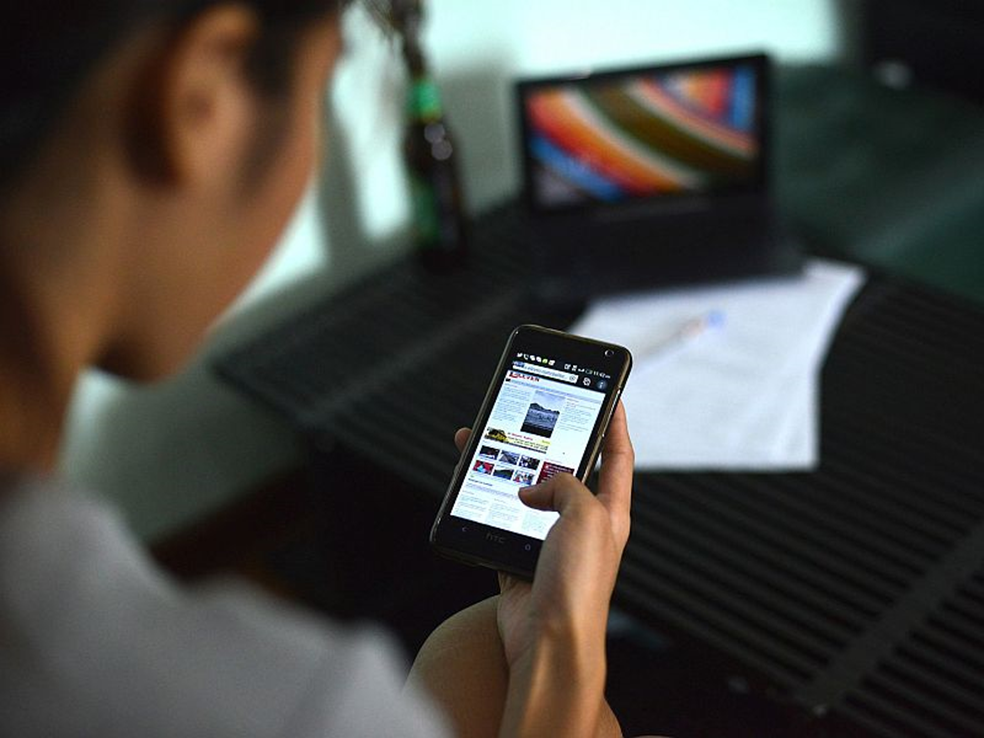 Later uitgaan = later zoenen
Ja, ik denk dat het daar echt mee te maken heeft, dat je gewoon als jongere veel minder snel in de sferen komt van uitgaan en drinken en dat daar gewoon heel veel van die seksuele spanningen ontstaan. (meisjes, 18-23,  hoogopgeleid)
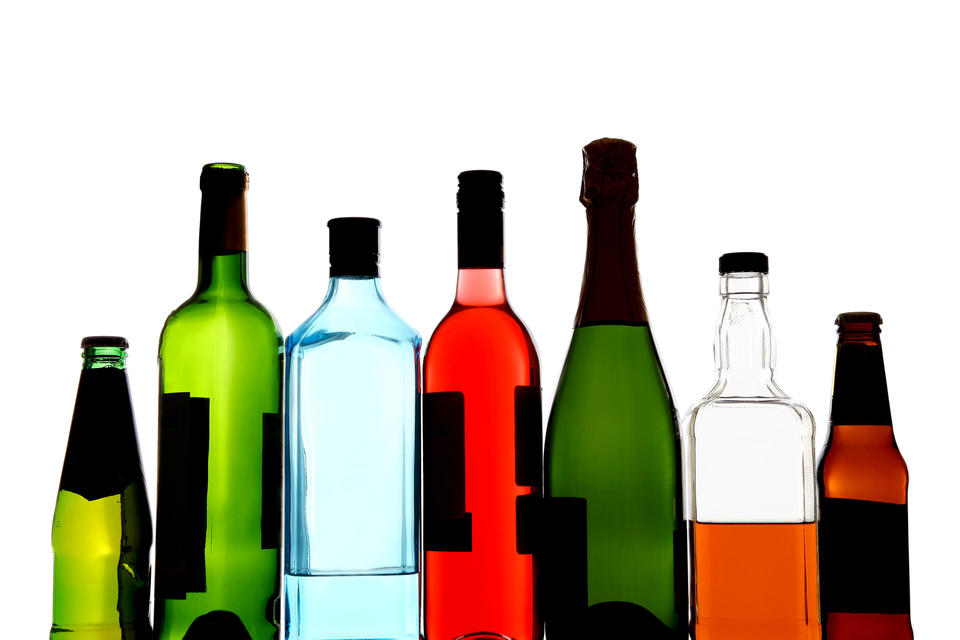 ervaring naar opleidingsniveau(% onder 16-17 jarigen)
Jongens
Meisjes
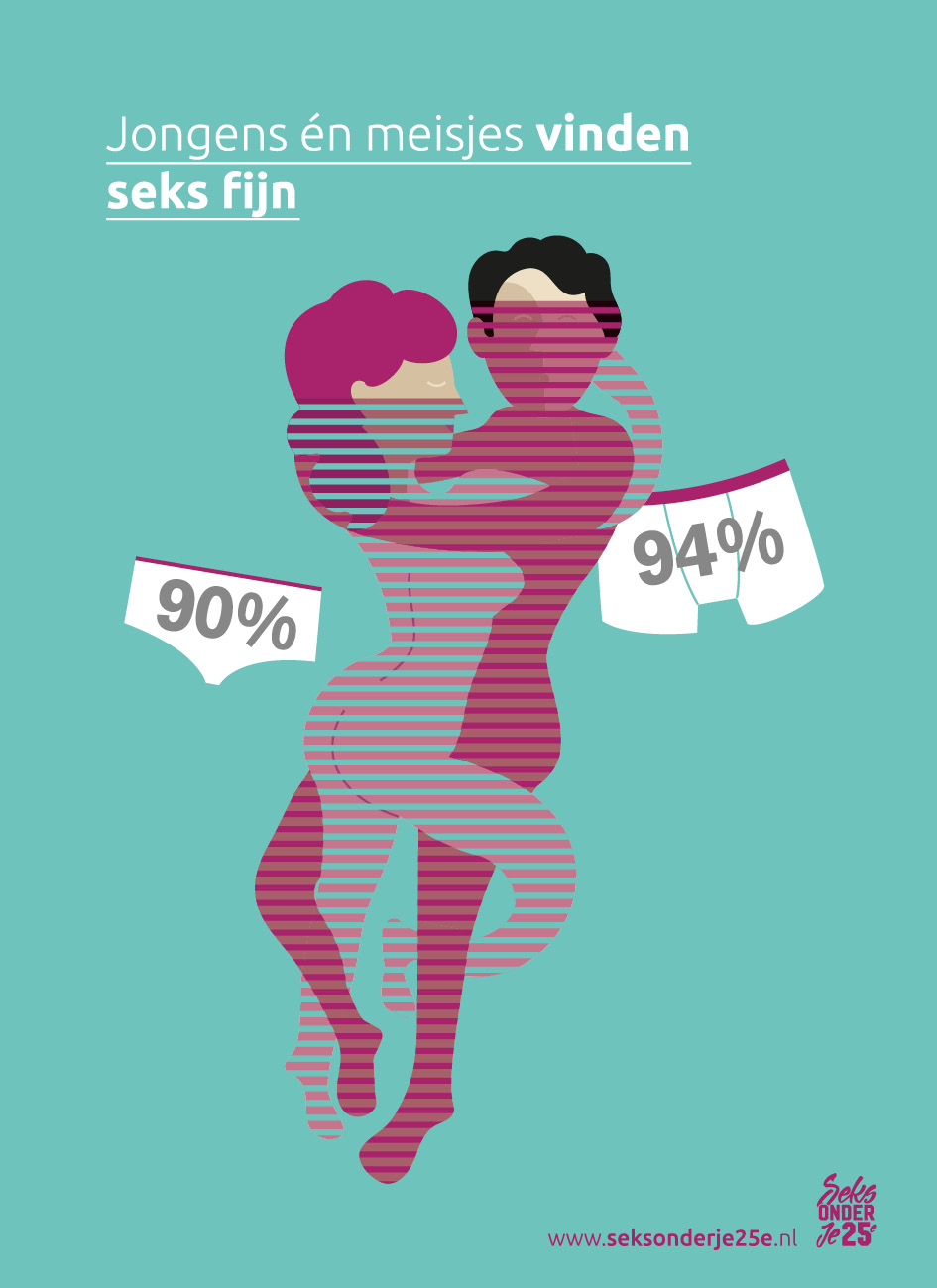 Jongens én meisjes genieten van seks
Gevoelens over seks(% (helemaal) eens, onder seksueel ervaren jongeren)
seksuele beleving(% minstens regelmatig, onder jongeren die tenminste gevoeld en gestreeld hebben)
seksuele problemen(% jongeren die dit vaak/altijd heeft en die hier behoorlijk of erg veel last van heeft)
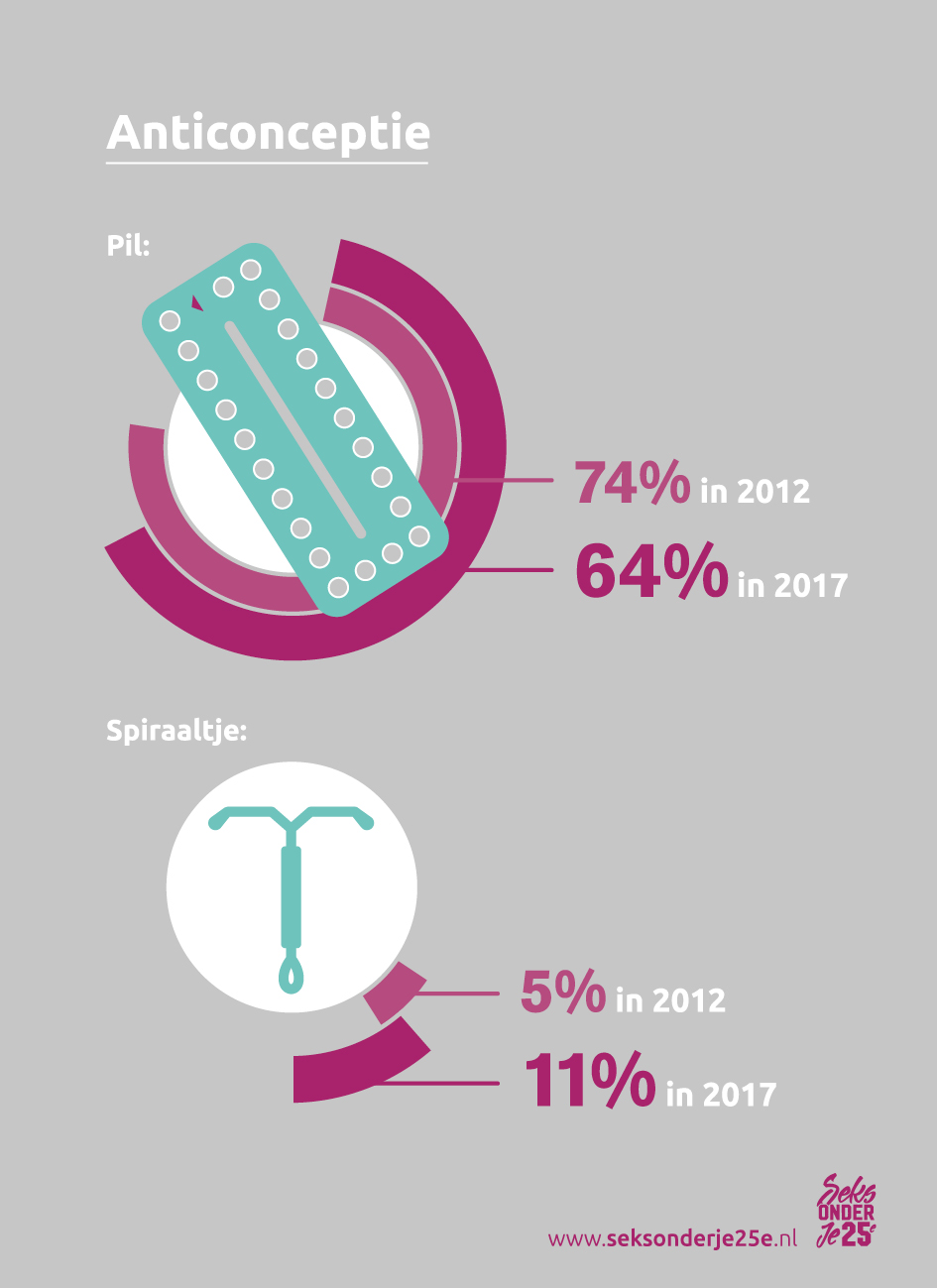 Jongeren beschermen zichzelf goed tegen zwangerschap
Lichte toename in anticonceptiegebruik(% seksueel ervaren jongeren)
Jongens
Meisjes
huidige anticonceptiemethode(% meisjes met ervaring met geslachtsgemeenschap)
ervaring met zwangerschap en abortus(ooit meegemaakt per 1000 jongeren)
Abortusstigma(% meisjes met een abortuservaring)
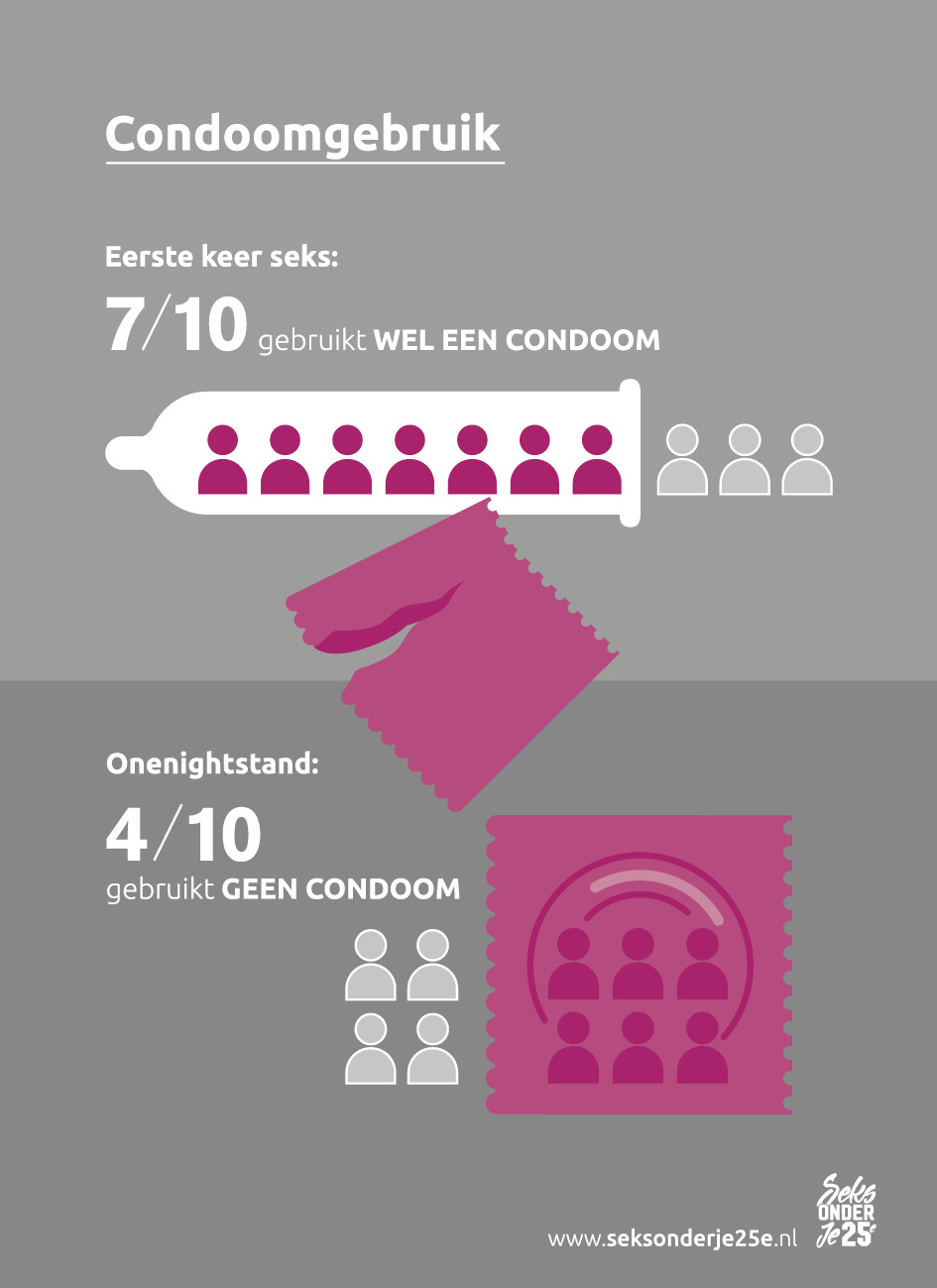 Condoomgebruik eerste keer nog hoog, later niet meer
beschermingsgedrag bij de eerste keer(% jongeren met ervaring met geslachtsgemeenschap)
condoomgebruik met laatste sekspartner(% seksueel ervaren jongeren)
Bij 75% van de jongens en 63% van de meisjes die stoppen, zijn beide partners niet getest
Was in 2012 nog 21% van de meisjes en 37% van de jongens
≥ Vier verschillende sekspartners gehad (%)(% jongeren die dit (helemaal) goed vindt)
type laatste sekspartner(% seksueel ervaren jongeren)
Jongens
Meisjes
Geen condooms gebruikt bij onenightstand(% seksueel ervaren jongeren)
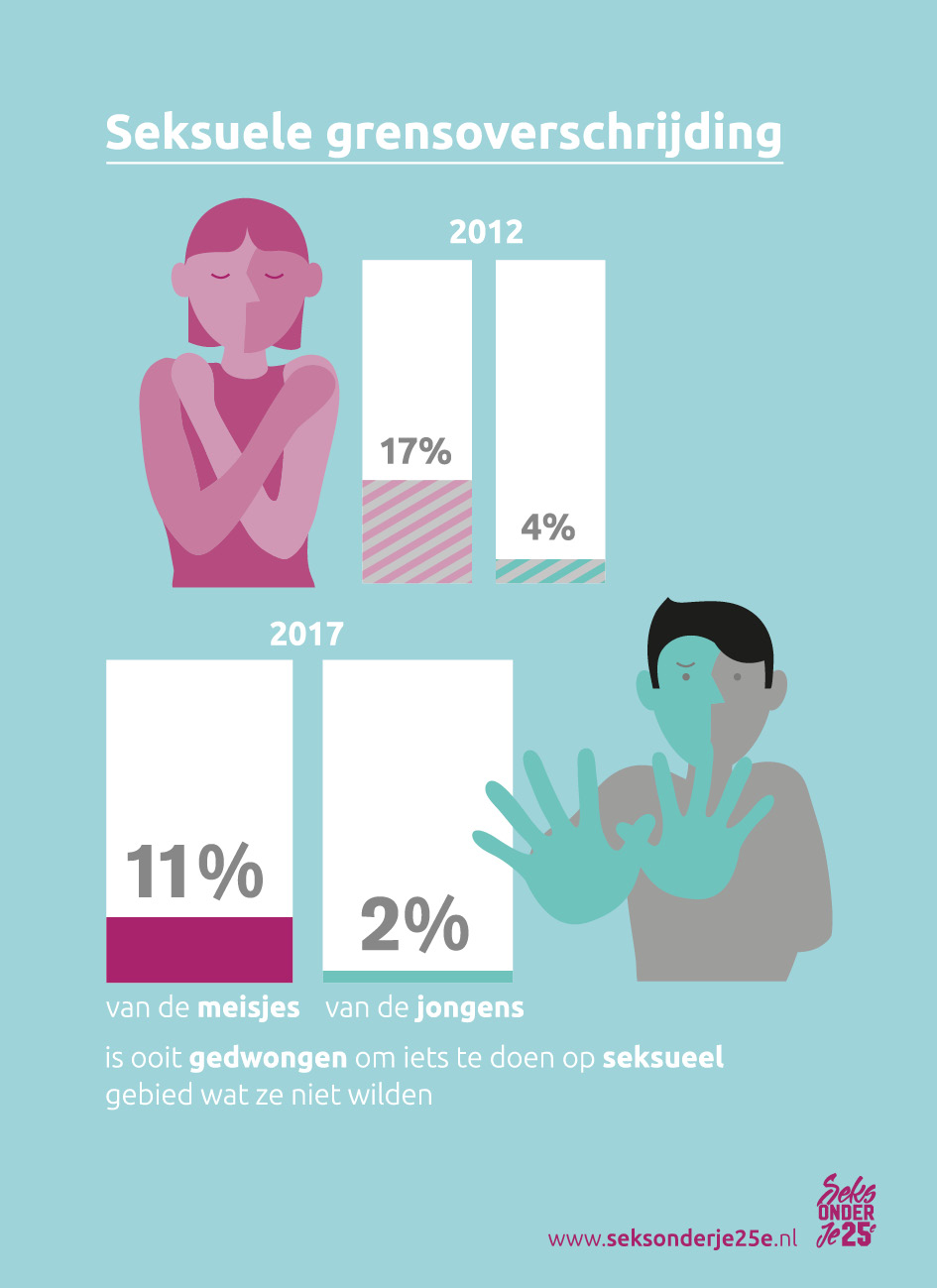 Seksueel geweld komt nog te vaak voor
ervaring met grensoverschrijding(overhalen eerste keer: % seksueel ervaren jongeren; grensoverschrijding ooit: %)
Jongens
Meisjes
Seksuele ervaringen tegen de wil(% jongeren die dit wel eens heeft meegemaakt)
Bij 15% van de jongens en 24% van de meisjes die dit meemaakten werd geweld gebruikt
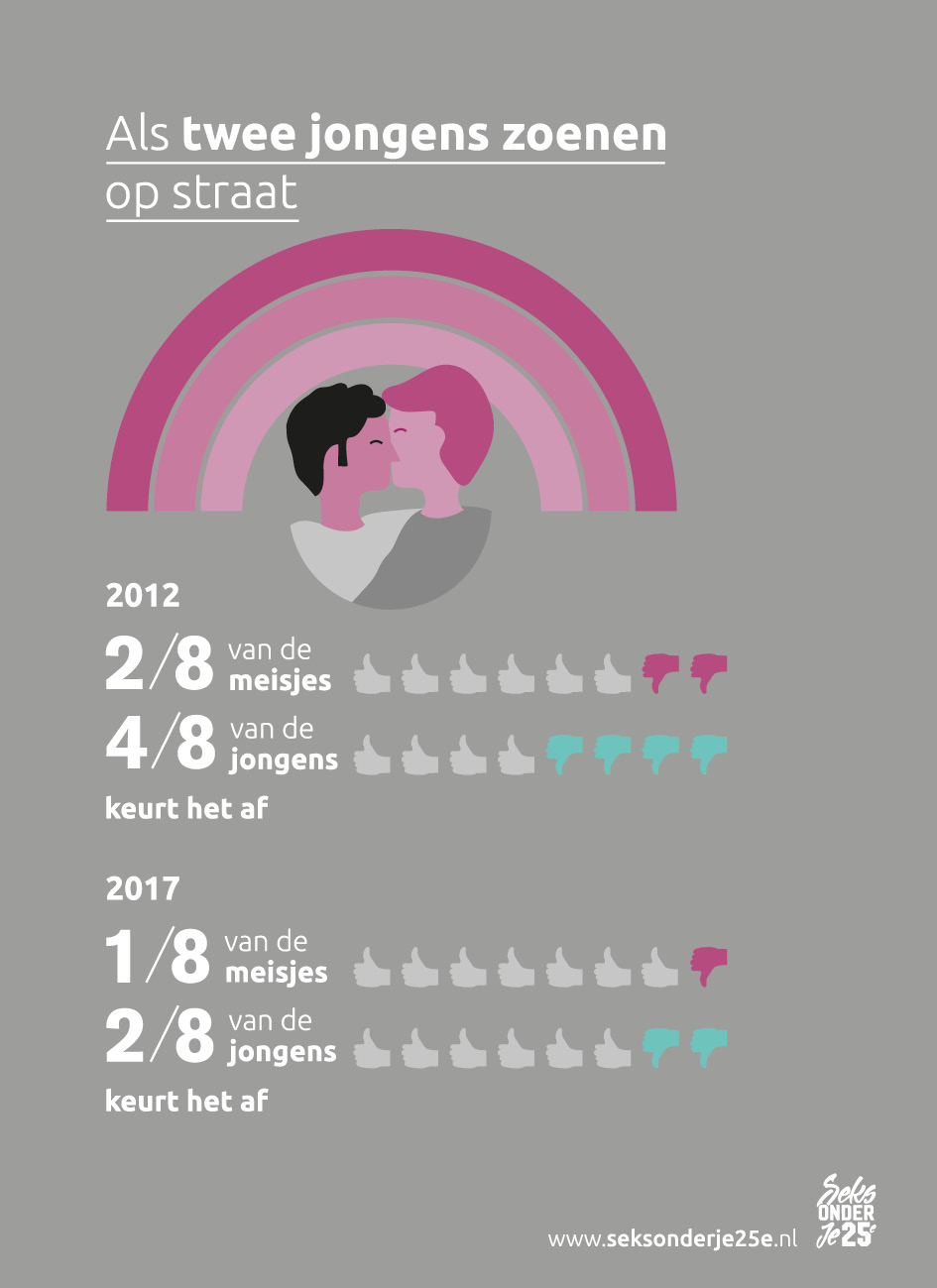 Veel homonegatief geweld, ondanks meer tolerantie
Afkeuren van uitingen van homoseksualiteit(% jongeren die dit (helemaal) niet goed vindt)
Afkeuren zoenende jongens
Afkeuren zoenende meisjes
Ervaringen met discriminatie en geweld(% homo- en biseksuele jongeren)
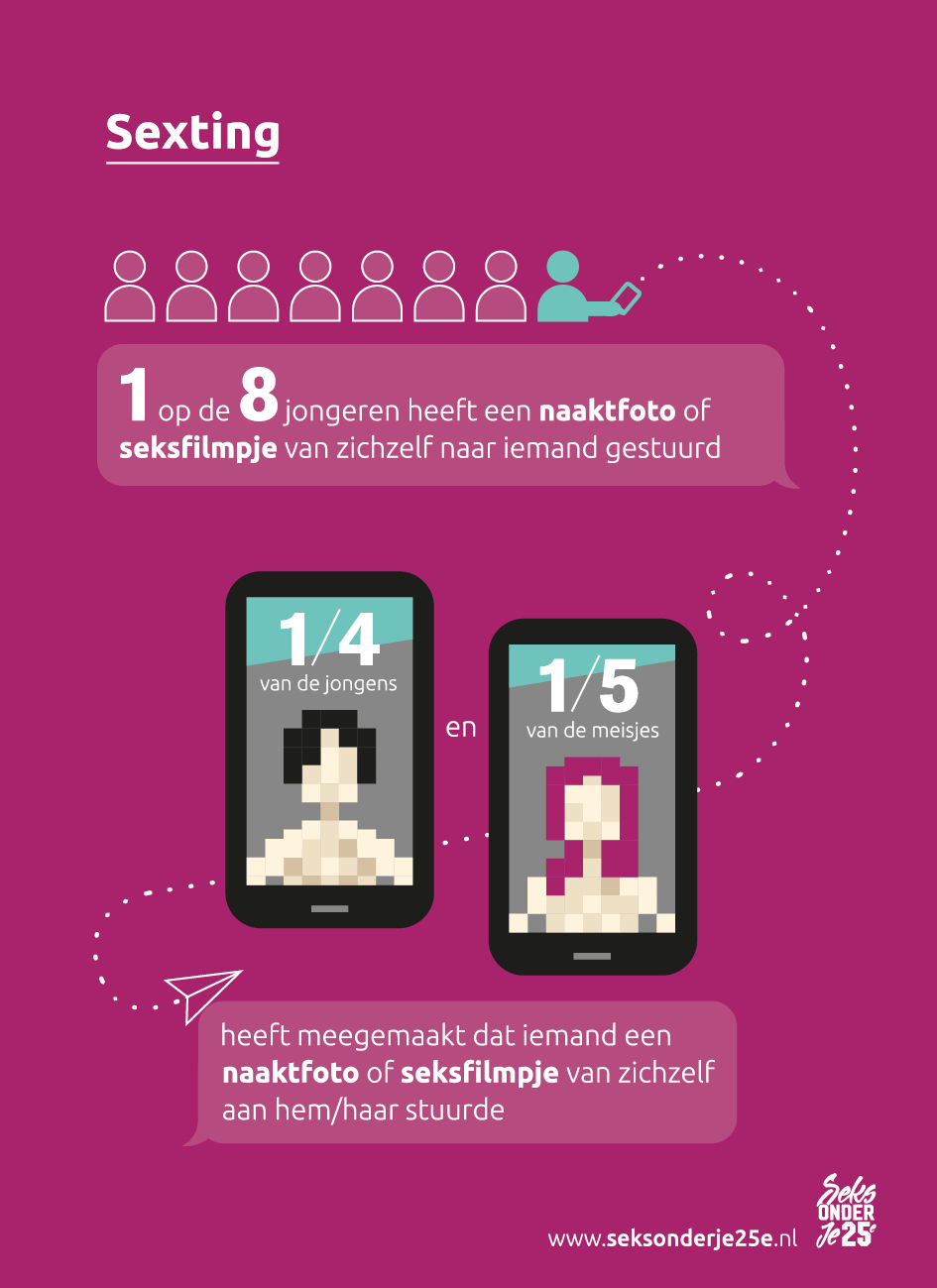 Nieuwe ontwikkelingen in gebruik van online media
Waar kende je je laatste sekspartner van?(% seksueel ervaren jongeren)
Gebruik van datingapps(% totale groep)
12-17 jarigen
18-24 jarigen
Ervaring met sexting(% jongeren die dit in de afgelopen 6 maanden meemaakte)
Sexting en de beleving ervan(% onder 12-17 en 18-24 jarigen)
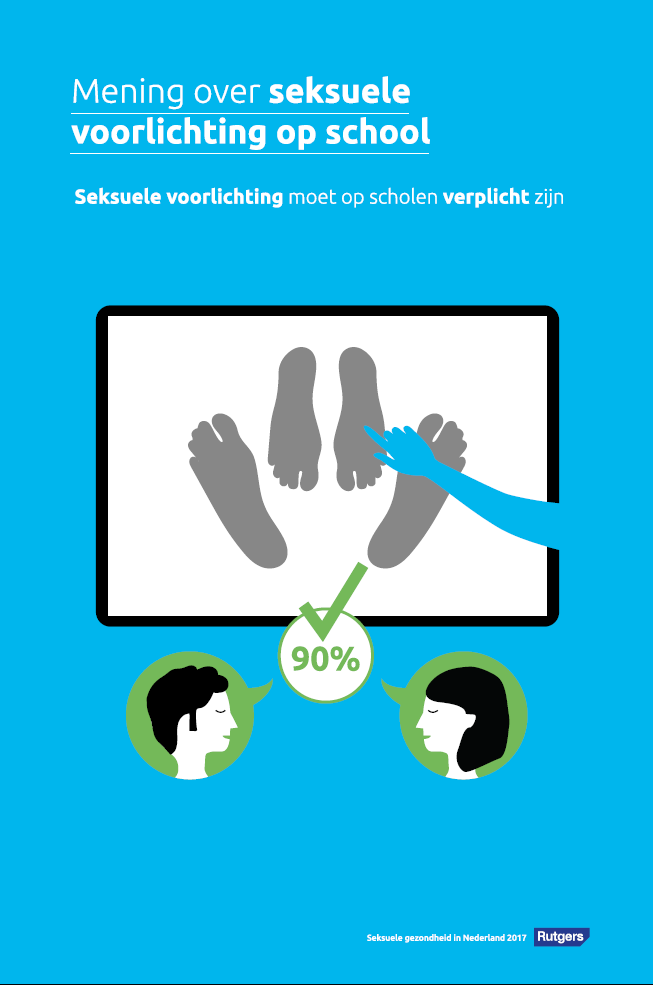 Kennis en informatie van school matig
Kennis(% jongeren die dit niet juist beantwoordde)
informatie over liefde en seks op school(% jongeren die vindt dat ze hier voldoende informatie over hebben gekregen)
5,8
Wat kunt u doen tijdens de biologielessen?
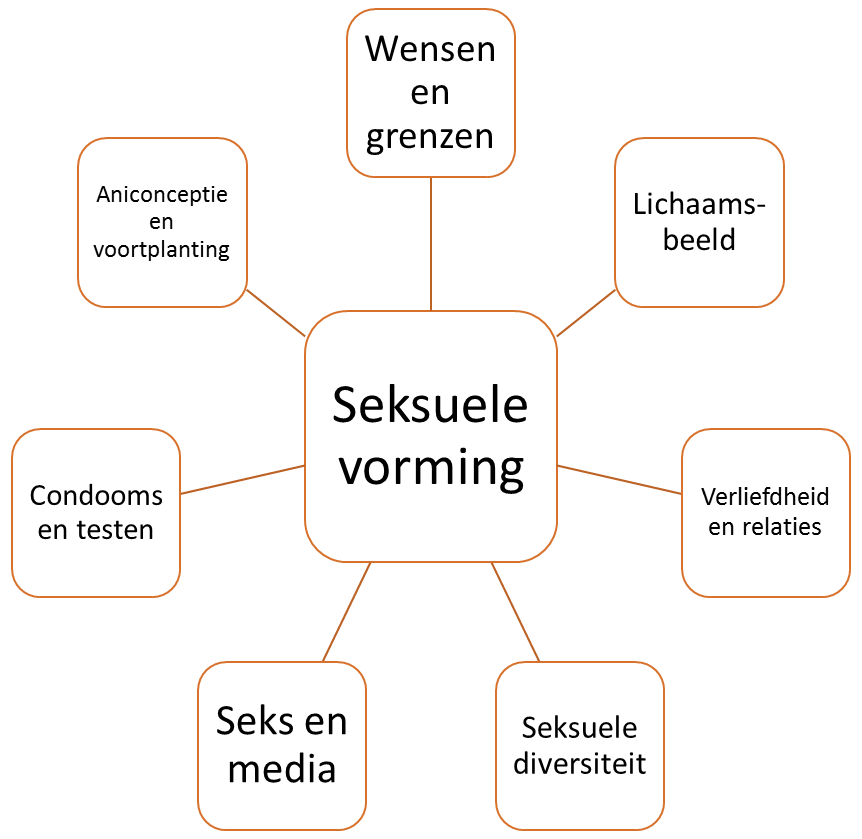 Tip 1
Bepaal de doelen van de lessen (en maak seks niet te smal)
[Speaker Notes: Denk bij het kiezen van doelen na over wat van wat belang is voor een gezonde seksuele ontwikkeling. Hiervoor is het ook goed om na te denken over uw eigen waarden, normen en opvattingen. Deze zijn ondergeschikt aan het professionele handelen.]
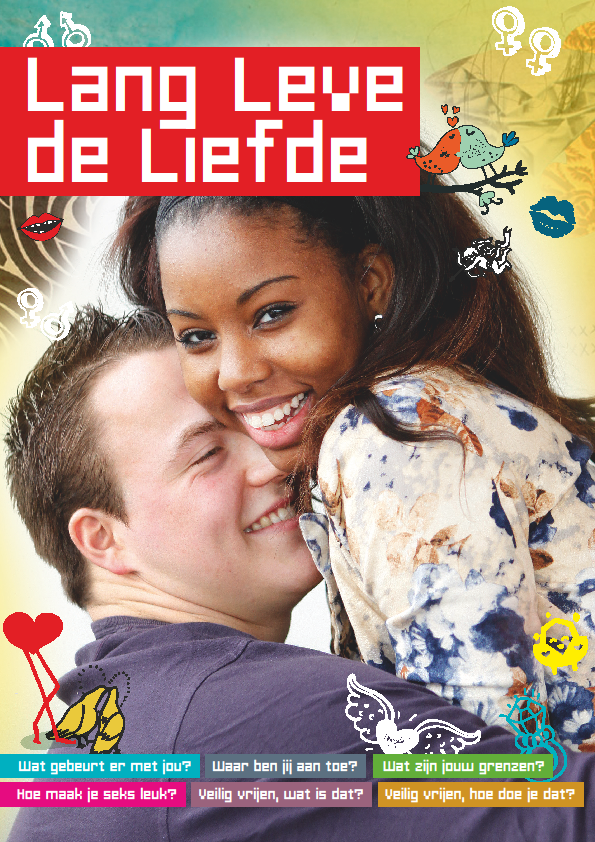 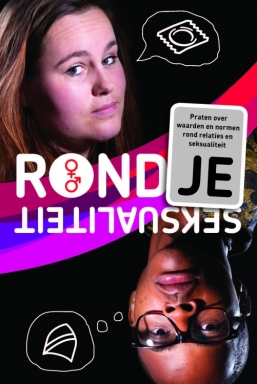 Tip 2
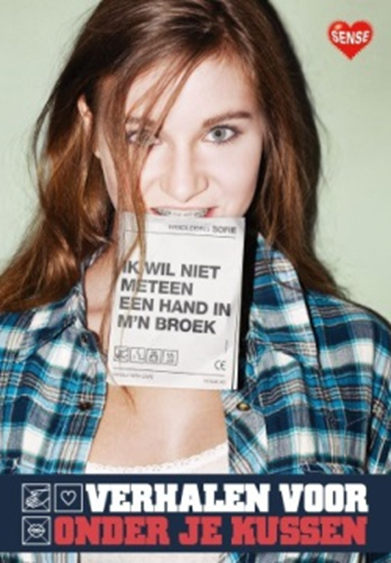 Maak gebruik van (liefst erkende) lesmaterialen
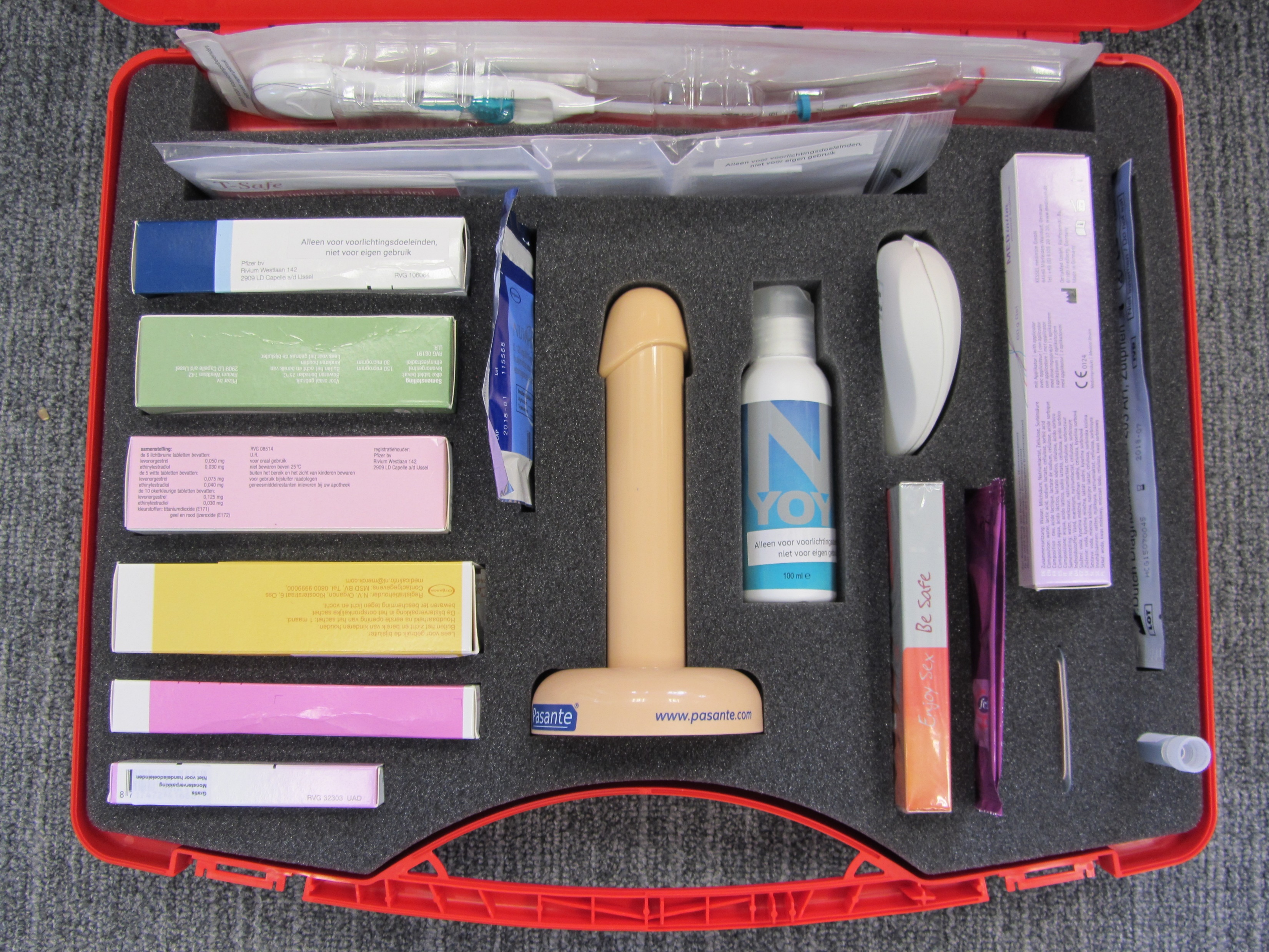 [Speaker Notes: Er is al heel veel materiaal beschikbaar. Lang Leve de Liefde bijvoorbeeld. Maar je kunt ook een spel gebruiken, zoals rondje seksualiteit (eventueel zelf vragen selecteren). Of je collega Nederlands vragen om ‘Verhalen voor onder je kussen’ op te geven als leesvoer. Er is ook demonstratie materiaal beschikbaar, zoals de anticonceptiekoffer.]
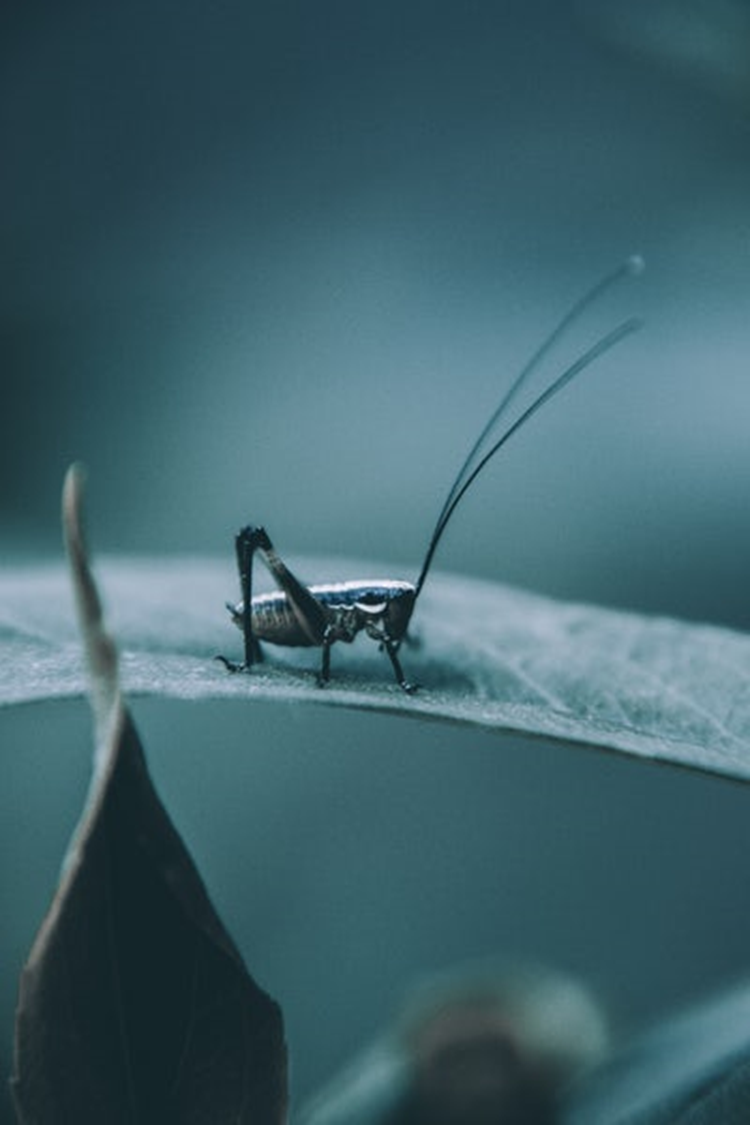 Tip 3
Sluit aan bij de leefwereld en interesses van de leerlingen
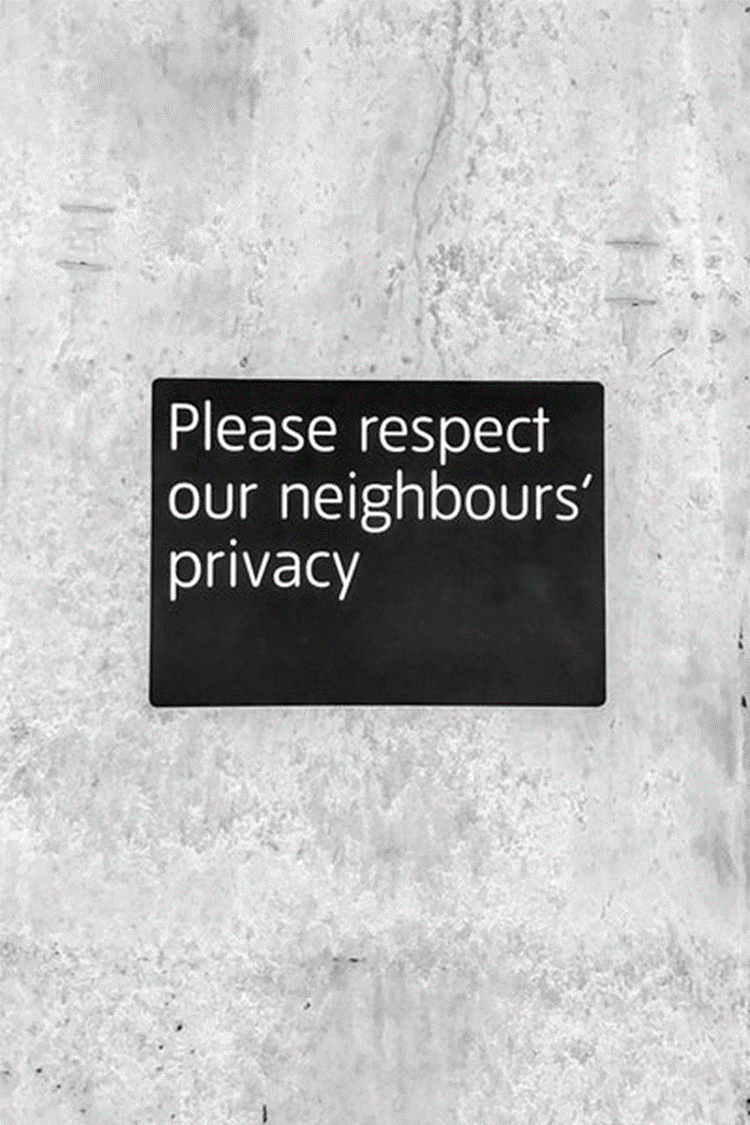 Tip 4
Zorg voor een veilige sfeer
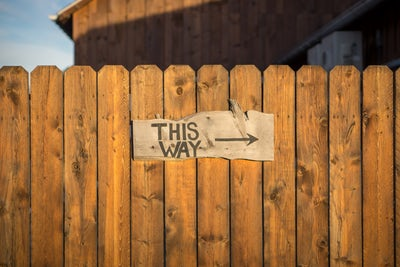 Tip 5
Ken uzelf (en uw grenzen)
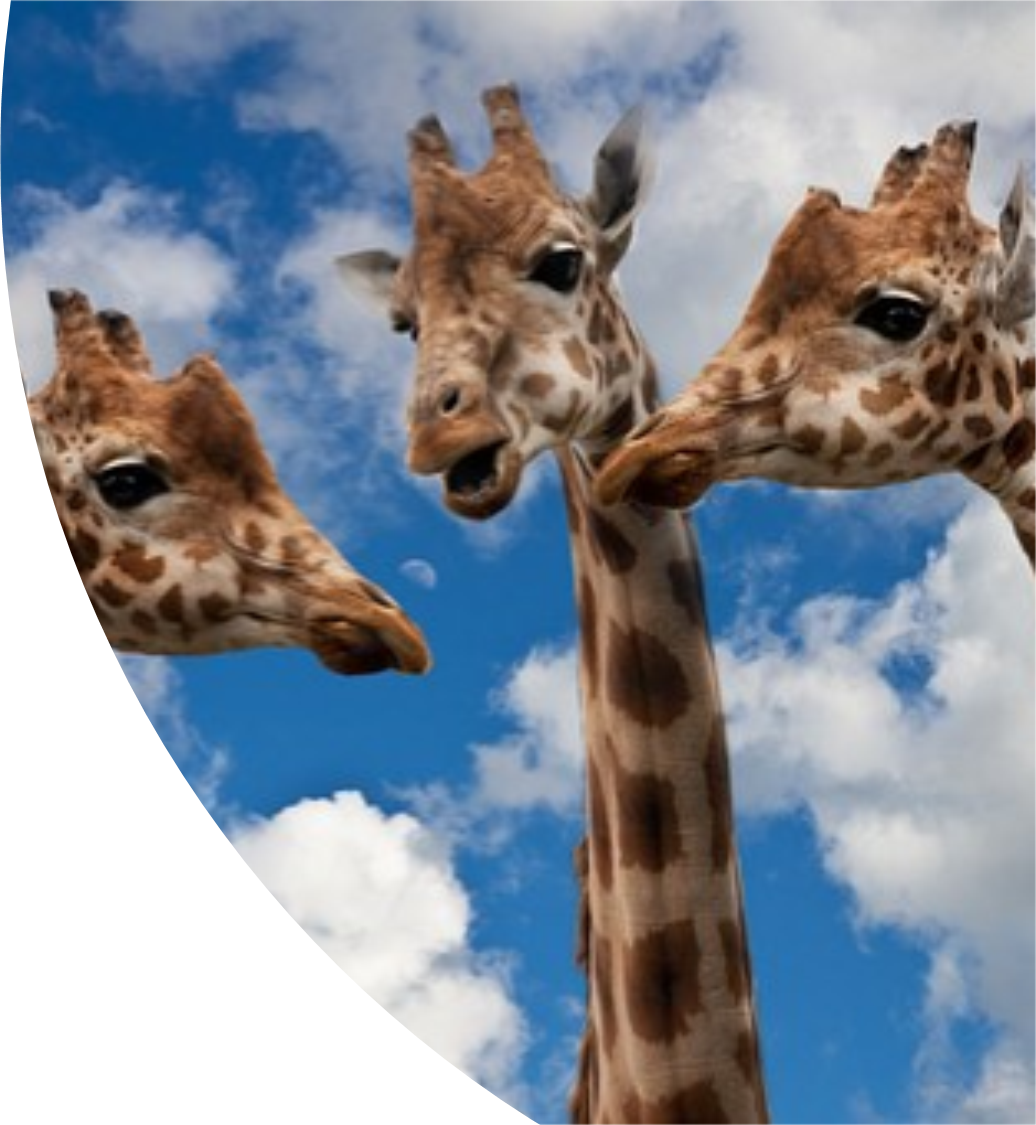 Tip 6
Maak het interactief
[Speaker Notes: Discussiëren biedt de kans om standpunten uit te kunnen wisselen, respect voor meningsverschillen te bevorderen en een mening te vormen. Je kunt argumenten van assertieve leerlingen gebruiken om een discussie te starten, maar probeer ook de stillere leerlingen te betrekken. En vraag de leerlingen aan het eind van de lessen om feedback, zodat je het de volgende keer nóg beter kan doen.]
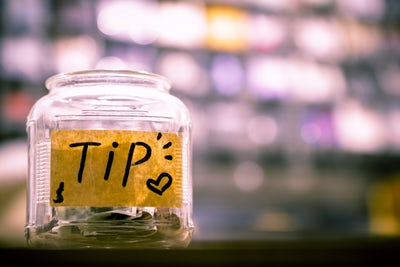 kijk voor meer tips en trics op
www.seksuelevorming.nl

www.langlevedeliefde.nl/docenten/lesgeven-in-de-liefde

Of wijs de leerlingen op www.sense.info
Dank voor je aandacht
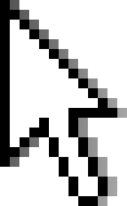 www.seksonderje25e.nl